BUDGET ALLOCATION REVIEW COMMITTEE
Session #4
October 24, 2024
1
AGENDA
Recap from Session #3
1.
Decision points
2.
Key Messages from Session #4
3.
2
RECAP FROM SESSION #3
3
RESULT FROM SESSION #3 HOMEWORK
4
RESULT FROM SESSION #3 HOMEWORK
5
RESULT FROM SESSION #3 HOMEWORK
6
RESULT FROM SESSION #3 HOMEWORK
7
RESULT FROM SESSION #3 HOMEWORK
8
RESULT FROM SESSION #3 HOMEWORK
9
RESULT FROM SESSION #3 HOMEWORK
10
DECISION POINTS IN AN INCENTIVE-BASED MODEL
11
DECISION POINTS
12
REVENUE ALLOCATIONS
What incentives should be created through revenue allocations?
Instruction, majors, research, outcomes/outputs?
Based on desired incentives, how should each type of unrestricted fund revenues be treated?
Tuition
Differential tuition
State support
Indirect Cost Recovery
How should auxiliary revenues be treated?
Extended Studies
Sales & Services of Educational Activities
Current budget model:
Pools tuition revenue and allocates based on instruction and majors
Pools state support and allocates incrementally
Pools indirect cost recovery and allocates based on sponsored research expenditures
Directly allocates auxiliary revenues to the academic units, but this revenue has no impact on the unrestricted fund budget
13
TYPES OF TUITION DIFFERENTIALS
There are two types of differential tuitions built into the CU Denver tuition structure: 
Specific higher tuition rates for high cost of instruction units
Out-of-state tuition
Current budget model:
Directly allocates specific higher tuition rates for high cost of instruction units
Separates out-of-state tuition from in-state tuition and allocates separately
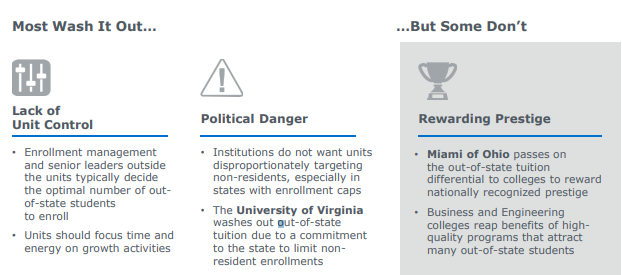 14
INDIRECT COSTS
How should campus-wide expenses be funded?  What level of influence do academic units have over their share of these expenses?
Through a set percentage?
Allocated in the model?
How should administrative and support units be funded?
Through a set percentage?
Allocated as expenses in the model?
Hybrid, with some costs off the top and others allocated?
If indirect costs are to be allocated, what variables should be used for each pool?
Current budget model:
Allocates campus-wide expenses in the model
Allocates administrative and support unit expenses in the model
Has seven cost pools, each with its own variables to allocate the expenses
15
INDIRECT COSTS
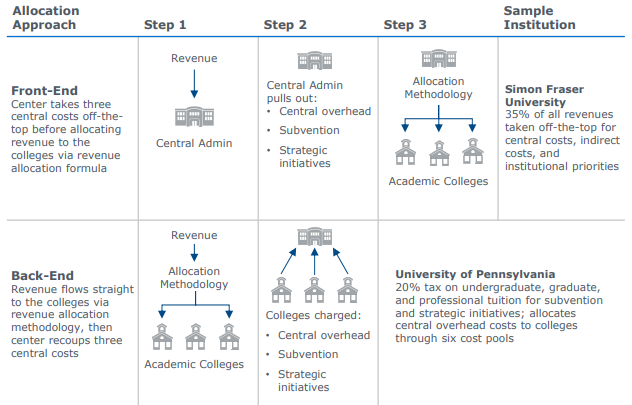 Taking central costs off at the front-end:
Is simple
Shares increases or decreases in revenue between academic and administrative units
Can be seen as less transparent, prevents the calculation of a “unit margin”

Allocating central costs “at the back-end” within the model:
Adds complexity to the model
Implies that academic units have control over their portion of central costs and can reduce consumption or otherwise change behavior to influence total spending
Can be seen as more transparent
16
UNIVERSITY REVENUES (MISSION ENHANCEMENT FUND)
How should funds for units not able to cover their direct expenses be created?
How should funds for strategic initiatives be created?
Should select revenue(s) be retained or should a formula help create this?
If select revenues are retained, which ones should be considered?
If a formula/participation rate is selected, what funds should be subject or exempt from the rate?
Current budget model:
Includes the Mission Enhancement Fund, which supports units that are not able to cover direct expenses as well as strategic initiatives
Uses a formula to create the Mission Enhancement Fund
17
UNIVERSITY REVENUES (MISSION ENHANCEMENT FUND)
Similar to indirect costs, the Mission Enhancement Fund can be built through assessment at the front-end or the back-end.
The fund can be built by retaining specific revenue sources for this purpose, assessing a fee on campus revenue prior to allocating through the budget model, or through a “participation fee” within the budget model.
18
KEY MESSAGES FROM SESSION #4
19
WHAT ARE THE KEY MESSAGES FROM THIS SESSION?
Budget model needs to consider the difference in costs between different academic programs.
Committee identified the areas for decision-making: revenue allocation, indirect costs, and university revenues/Mission Enhancement Fund 
Narrow down the types of budget model the committee wants to continue investigating
20